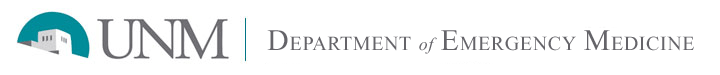 Provider Handoff RecommendationsJune 28th, 2011
Why Are We Doing This?
ACGME is mandating that all residency programs “monitor and ensure effective, structured handover processes in order to facilitate both continuity of care and patient safety”

TJC 2008 National Patient Safety Goals requirement regarding standardization of handoffs

Results of our own in house survey that demonstrated resident & faculty dissatisfaction with current process along with patient safety
Results – Handoff Satisfaction UNM
54 % responded Disagree
 62 % responded Strongly Disagree or Disagree
Results - Negative Outcome UNM
42% responded Once Every Few
 57% responded 1-2 times per handoff or Once every Few
[Speaker Notes: 18/42 = 42%
18+6/42 = 57%]
Results - Negative Outcome Pres
53% responded Once Every Few
 84% responded Once every 10 or Rare Occurrence
When?
The new handoff process will officially go into effect July 1st, 2011

Changes to the handoff process will be a dynamic process and will occur throughout the year

Final recommendations will be made on July 1st, 2012
Background
Handoff survey was sent to the residents and faculty at UNM in March, 2011
Sklar, McLean, Crandall & Heilman

Handoff process team was then created to implement changes to standardize the process 
Sklar, McLean, Webb, Heilman & Lahr

Recommendations are based on the most up-to-date research on ED based handoffs and the UNM ED based survey done earlier this year
What are the changes?
Preparation for Handoff

“Run the List” within the hour leading up to the shift change with the attending

Re-evaluate high-risk patients within the hour leading up to handoff

Write down key lab values for acutely ill and complicated patients within thirty minutes of handoff
What are the changes?
Handoff – PLAN ED 
      
Patient (age, sex, name, room number and chief complaint)
Label with working diagnosis or differential diagnosis
Assessment (key elements of history, physical exam, labs, diagnostic imaging)
Next steps and nursing assessment (pending labs, diagnostic imaging, consultants)
Everything else (social issues, handed off before, systems issues)
Disposition
What are the changes?
Handoff – General Guidelines

Be on time and prepare for handoff early so that handoffs can start when scheduled

Organize handoffs by doing selected “bedside waking rounds”

Minimize interruptions!

Officially admitted patients 

Spend approximately 5 minutes on clinical teaching
[Speaker Notes: (have bed request and orders) should have a very brief handoff by the outgoing resident to the accepting attending; if the patient had admitting orders at the time of the previous handoff the outgoing attending provides the handoff to the accepting attending.]
What are the changes?
Post Handoff

Within 15 minutes of the end of handoff, the accepting resident should assign himself or herself as the resident provider in the FirstNet tracking system

Within the first 2 hours of the shift, patients that were handed off should have had their chart, laboratory and other findings reviewed and the resident should have physically introduced himself or herself
What are the changes?
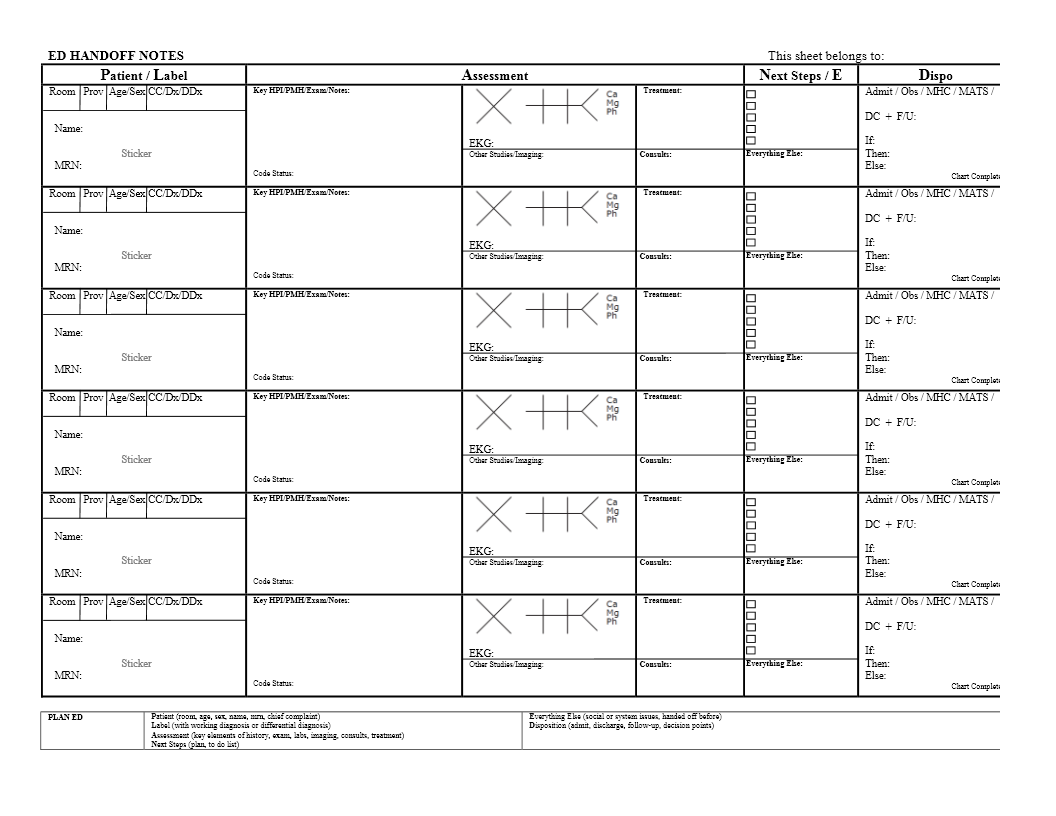 Next Steps
Try out the new recommendations during the month of July

Will have a discussion session on July 27th at Wednesday conference for feedback and suggestions

Works in progress…
Nursing involvement in handoff process
Electronically generated handoff sheet
QUESTIONS?
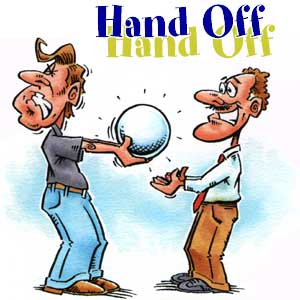